P7 Leadership 2016-2017
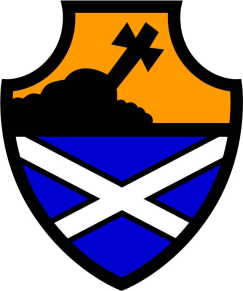 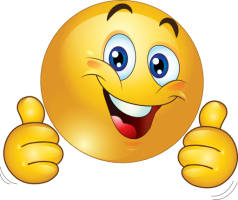